' LOGOTYPE '
COMPANY LOGOTYPE INSERT
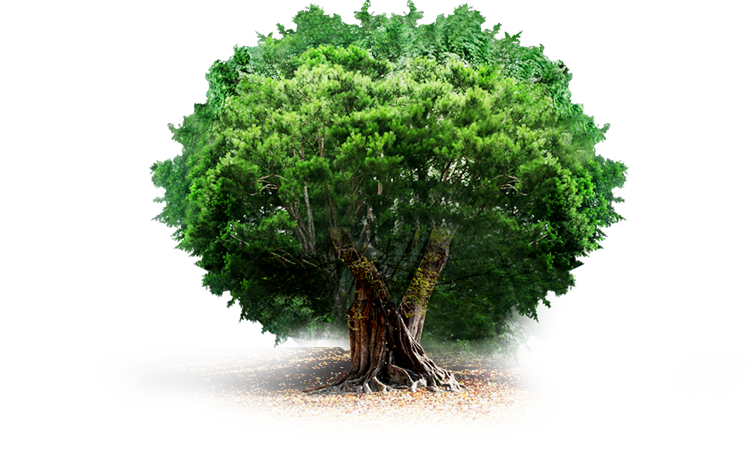